MAESTRÍA EN DEFENSA Y SEGURIDAD MENCIÓN LOGÍSTICA
TEMA: “INCIDECIA DE LA REDUCCIÓN PRESPUESTARIA EN EL MANTENIMIENTO DE LAS PLATAFORMAS MILITARES DE LA FUERZA TERRESTRE”
TCRN – EMS AGUIRRE FERNANDO Y TCRN – EMS VALLEJO RENÉ

DIRECTOR: TCRN – EM MOLINA NELSON
TEMARIO
PLANTEAMIENTO DEL PROBLEMA
ENUNCIADO DEL PROBLEMA
PREGUNTAS DE INVESTIGACIÓN
JUSTIFICACIÓN DE LA INVESTIGACIÓN
OBJETIVO GENERAL
FUNDAMENTACIÓN TEÓRICA
HIPÓTESIS
VARIABLES INDEPENDIENTE Y DEPENDIENTES
OPERACIONALIZACIÓN DE LAS VARIABLES
OBJETO DE ESTUDIO Y CAMPO DE ACCIÓN
DISEÑO DE LA INVESTIGACIÓN
DESARROLLO DE LOS OBJETIVOS
PROPUESTA
CONCLUSIONES Y RECOMENDACIONES
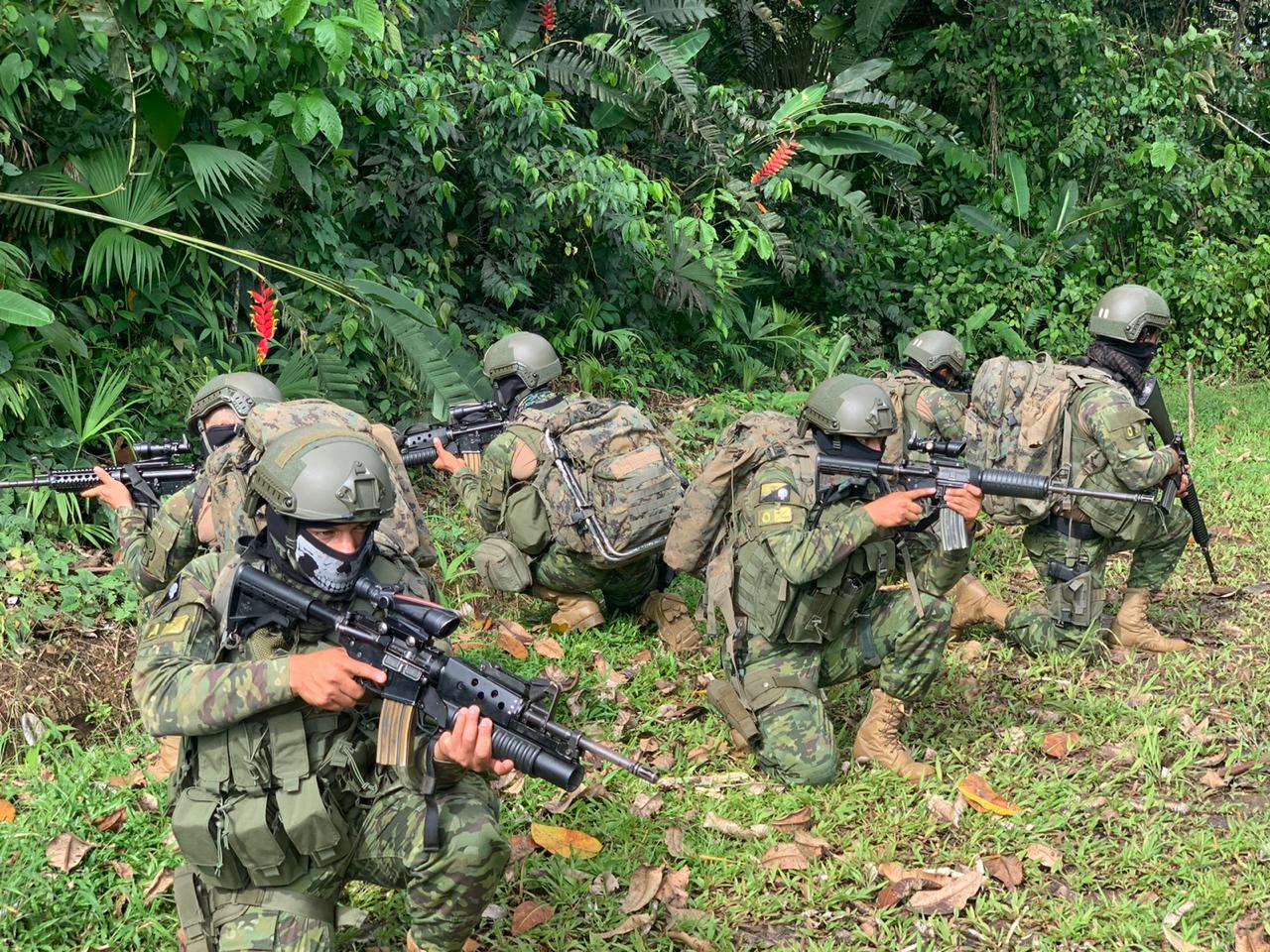 1.- PLANTEAMIENTO DEL PROBLEMA
La operabilidad de las plataformas militares.
La capacidad de respuesta para las operaciones militares.
La situación económica del país y la paulatina reducción de presupuesto para defensa.
El cumplimiento de cronogramas y planes de mantenimiento. 
Prioridad en la asignación de recursos.
La defensa como objetivo estratégico del estado.
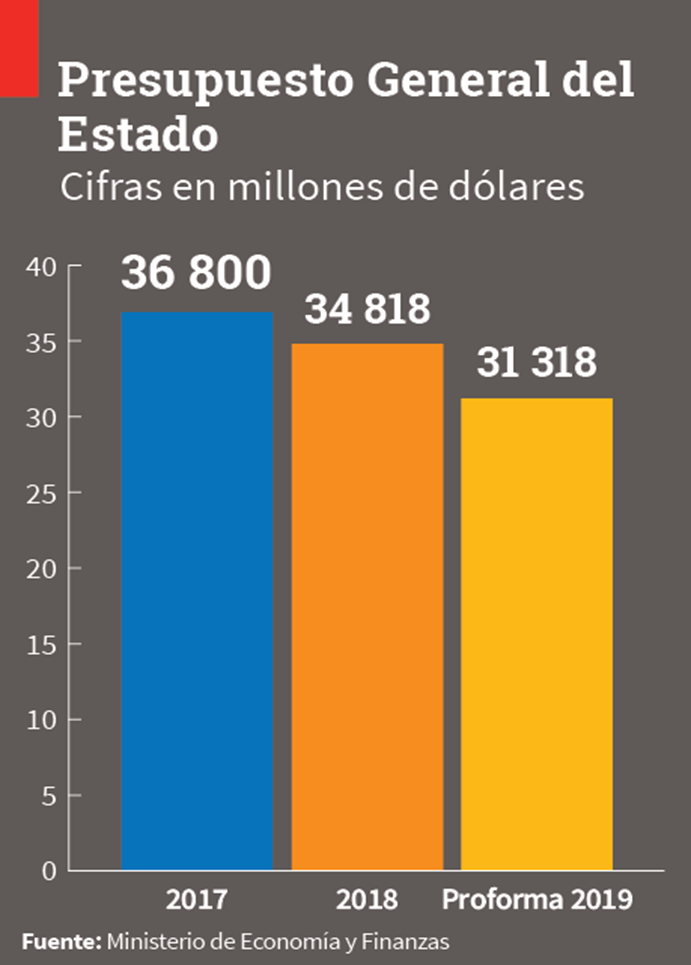 2.- ENUNCIADO DEL PROBLEMA
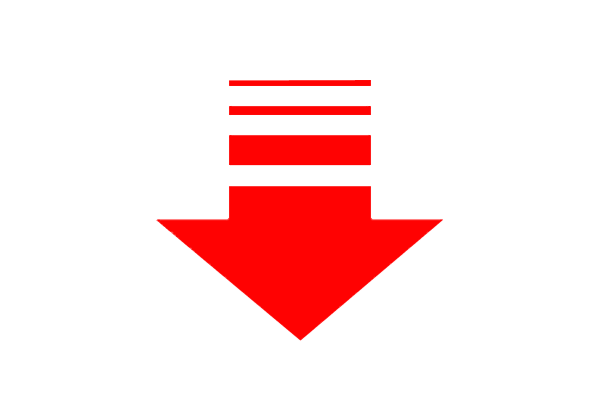 ¿La progresiva reducción presupuestaria  incide en el mantenimiento de las plataformas militares de la Fuerza Terrestre?
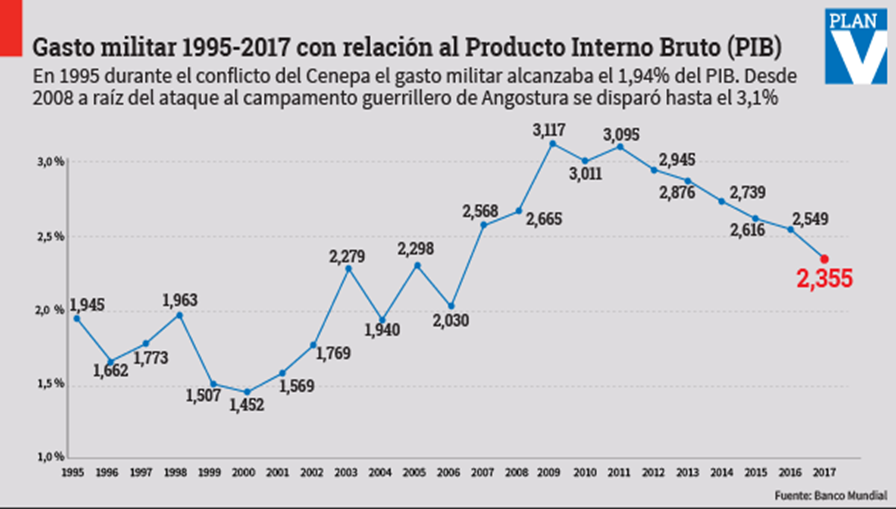 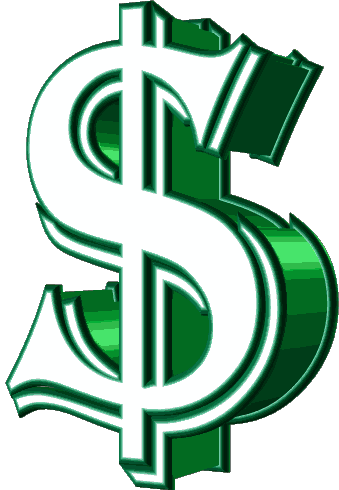 3.- PREGUNTAS DE INVESTIGACIÓN
1.- ¿Cuál es la situación actual de las plataformas militares, su grado de operabilidad y capacidades tecnológicas que necesita la Fuerza Terrestre en el desarrollo de las operaciones militares?

2.- Cuál será la situación actual del presupuesto para el mantenimiento de las plataformas militares que ayude a garantizar la operabilidad de estas y su utilización en las operaciones militares?
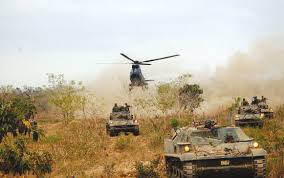 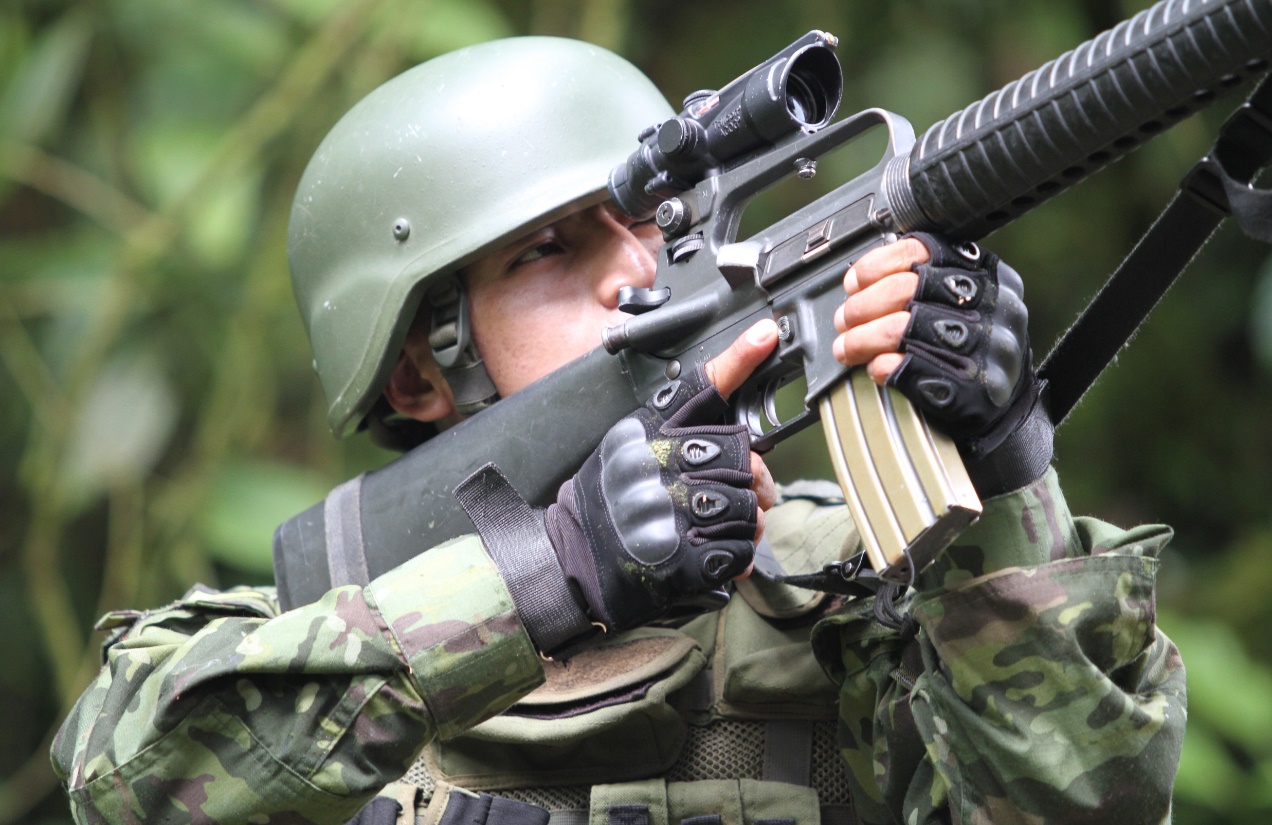 3.- PREGUNTAS DE INVESTIGACIÓN
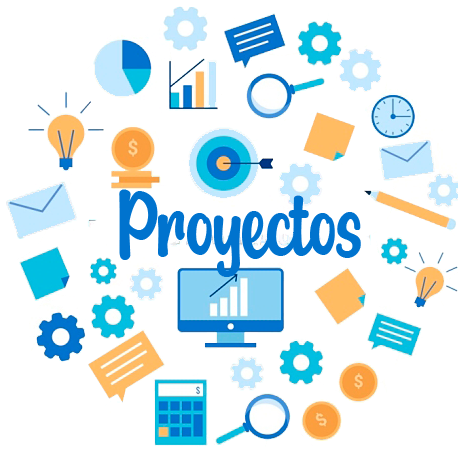 3.- ¿Cuáles son los proyectos y planes de mantenimiento que se han generado para solicitar la asignación presupuestaria que demanda la operabilidad de las plataformas militares? 


4.- ¿Cuáles son las estrategias establecidas para buscar el financiamiento y evitar la progresiva reducción de las asignaciones presupuestarias para el mantenimiento de las plataformas militares?
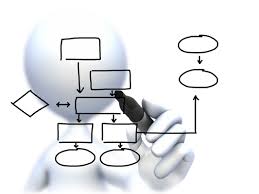 4.- JUSTIFICACIÓN DE INVESTIGACIÓN
La problemática de la Fuerza Terrestre en el ámbito de las plataformas militares, su mantenimiento y la operabilidad de sus componentes.

La reducción progresiva de las asignaciones presupuestarias, lo que no permiten el cumplimiento de los planes de mantenimiento, renovación o actualización de los sistemas. 

La necesidad de contar con los recursos que permitan articular medios, conocimiento, tecnología en la operabilidad de las plataformas militares, con una línea de investigación, con miras a configurar una solución
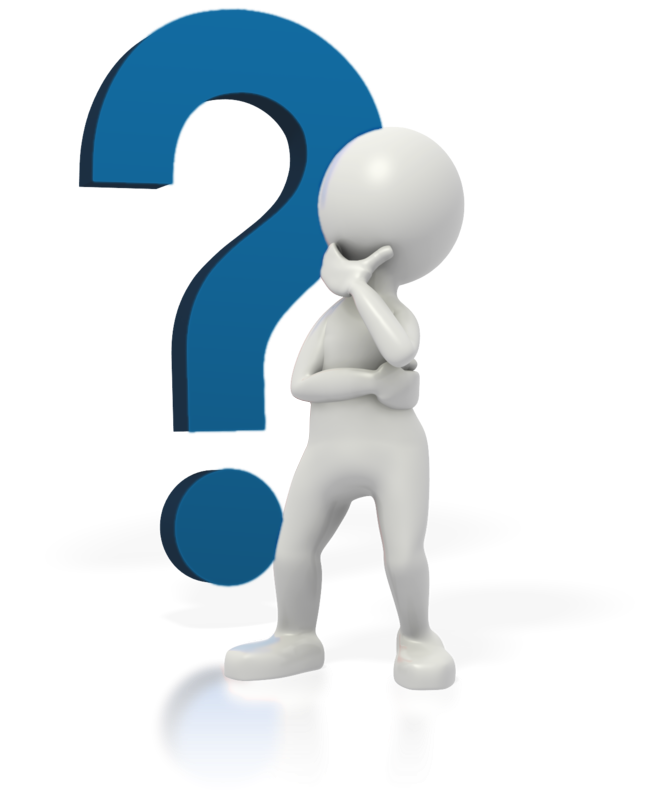 5.- OBJETIVO GENERAL
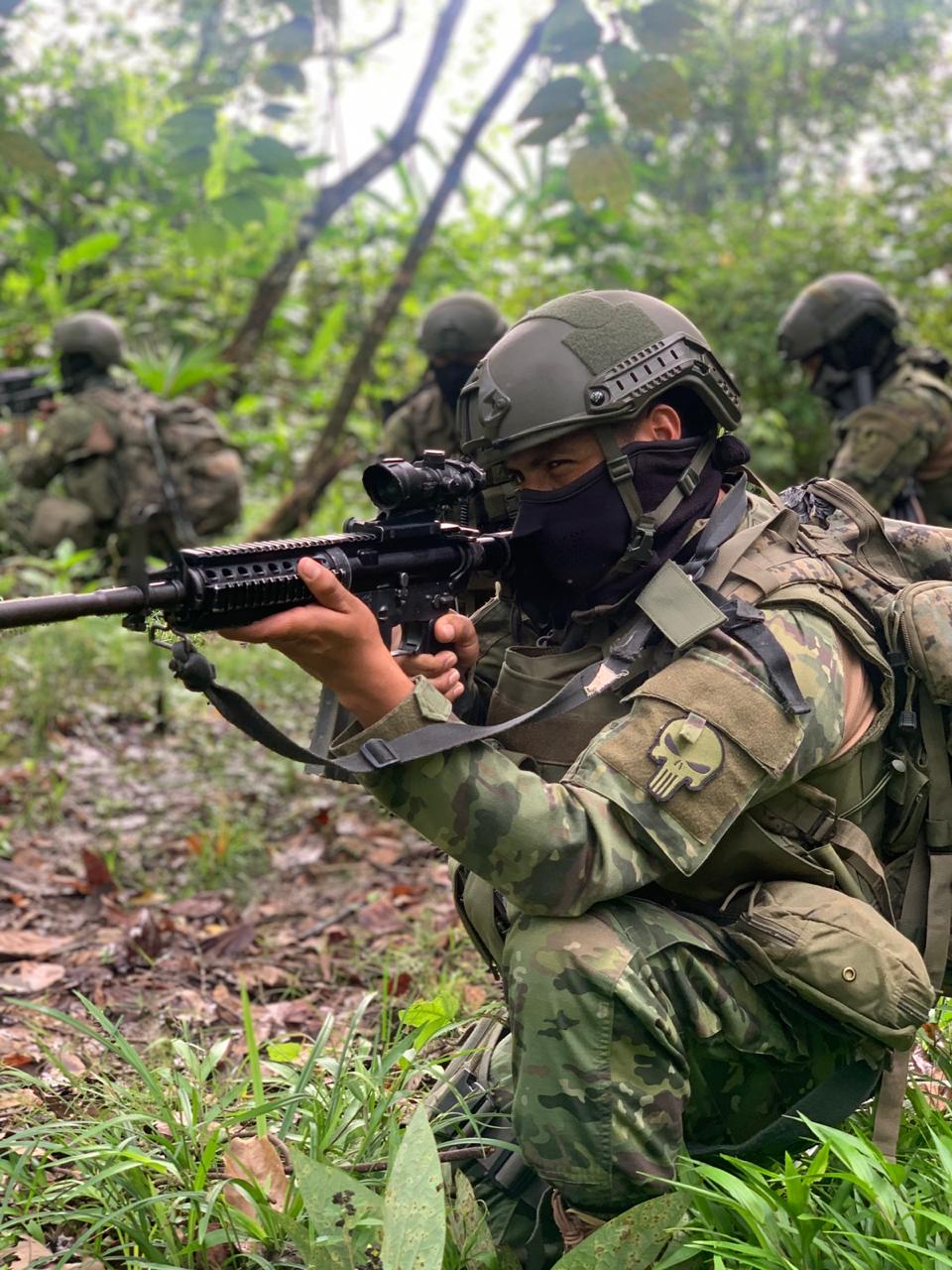 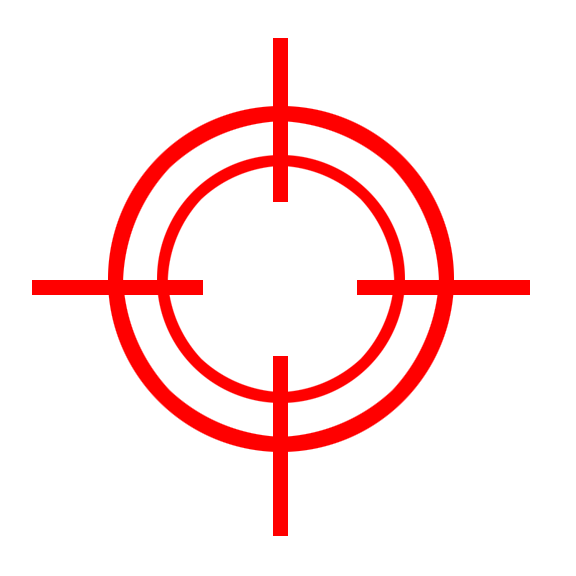 Proponer Estrategias, que permitan incrementar las asignaciones presupuestarias destinadas al mantenimiento de las plataformas militares, permitiendo un adecuado desarrollo de las operaciones militares de la Fuerza Terrestre, en el control de los espacios, terrestre, naval y aéreo.
6.- FUNDAMENTACIÓN TEÓRICA
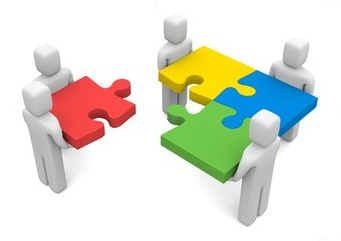 Fundamentación general.
La planificación estratégica
La gestión por procesos

Fundamentación especifica.
Dimensión política – Constitución – Leyes 
Lineamientos estratégicos – Plan de desarrollo
Planificación estratégica – PEI MIDENA – PEI FF.AA – PGI F.T 2017 -2021
7.- HIPÓTESIS
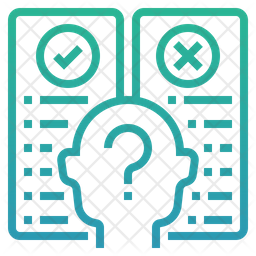 La reducción presupuestaria no permite, cumplir con los cronogramas de mantenimiento de las plataformas militares de la Fuerza Terrestre.
8.- VARIABLE INDEPENDIENTE
Reducción Presupuestaria 

Es la acción que sufren las instituciones, en los recursos asignados por el gobierno central, resultantes de las combinaciones de bienes y servicios, que tomando sus precios como datos, afectan la gestión de las entidades.
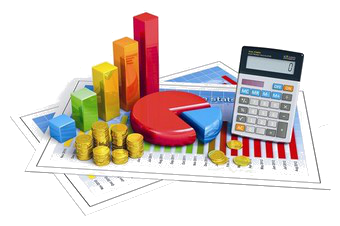 8.- VARIABLE DEPENDIENTE
Mantenimiento de las plataformas militares

 El mantenimiento es una herramienta ideal, ya que su aplicación permite ver cómo los componentes se degradan con el tiempo, detectar y clasificar casi en tiempo real el deterioro de dichos componentes y ver si los fallos que pensamos que pueden suceder en realidad están sucediendo.
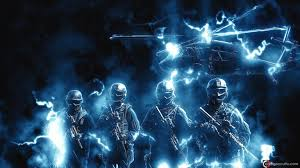 9.- OPERACIONALIZACIÓN DE LAS VARIABLES
9.- OPERACIONALIZACIÓN DE LAS VARIABLES
10.- OBJETO DE ESTUDIO
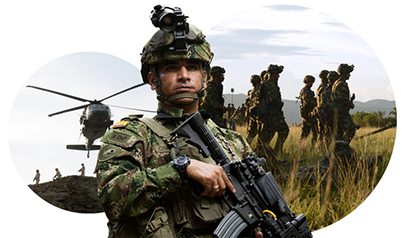 Mantenimiento de las plataformas militares de la Fuerza Terrestre frente a la progresiva reducción del presupuesto.
10.- CAMPO DE ACCIÓN
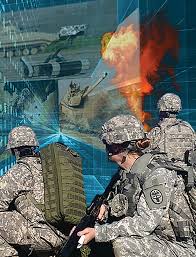 SOSTENIMIENTO LOGÍSTICO

Establecer estrategias para lograr un incremento en las asignaciones presupuestarias para el mantenimiento de las plataformas militares.
11.- DISEÑO DE LA INVESTIGACIÓN
ENFOQUE
Método  no experimental, describiendo  el problema para encontrar una solución al mismo; su estudio se desarrollo en un periodo de tiempo determinado y de manera específica. Se utilizaron recursos bibliográficos y documentales, que permitieron determinar, profundizar, ampliar, conceptualizaciones y criterios para la solución al problema.
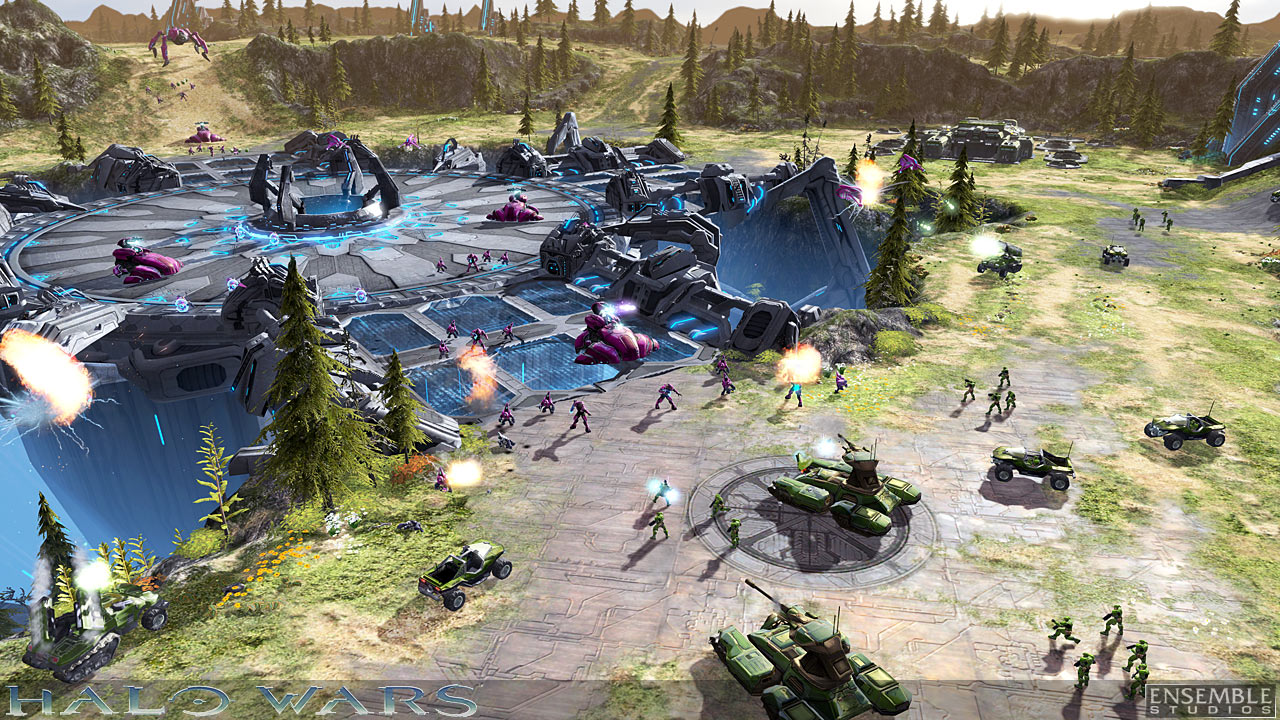 DISEÑO DE LA INVESTIGACIÓN
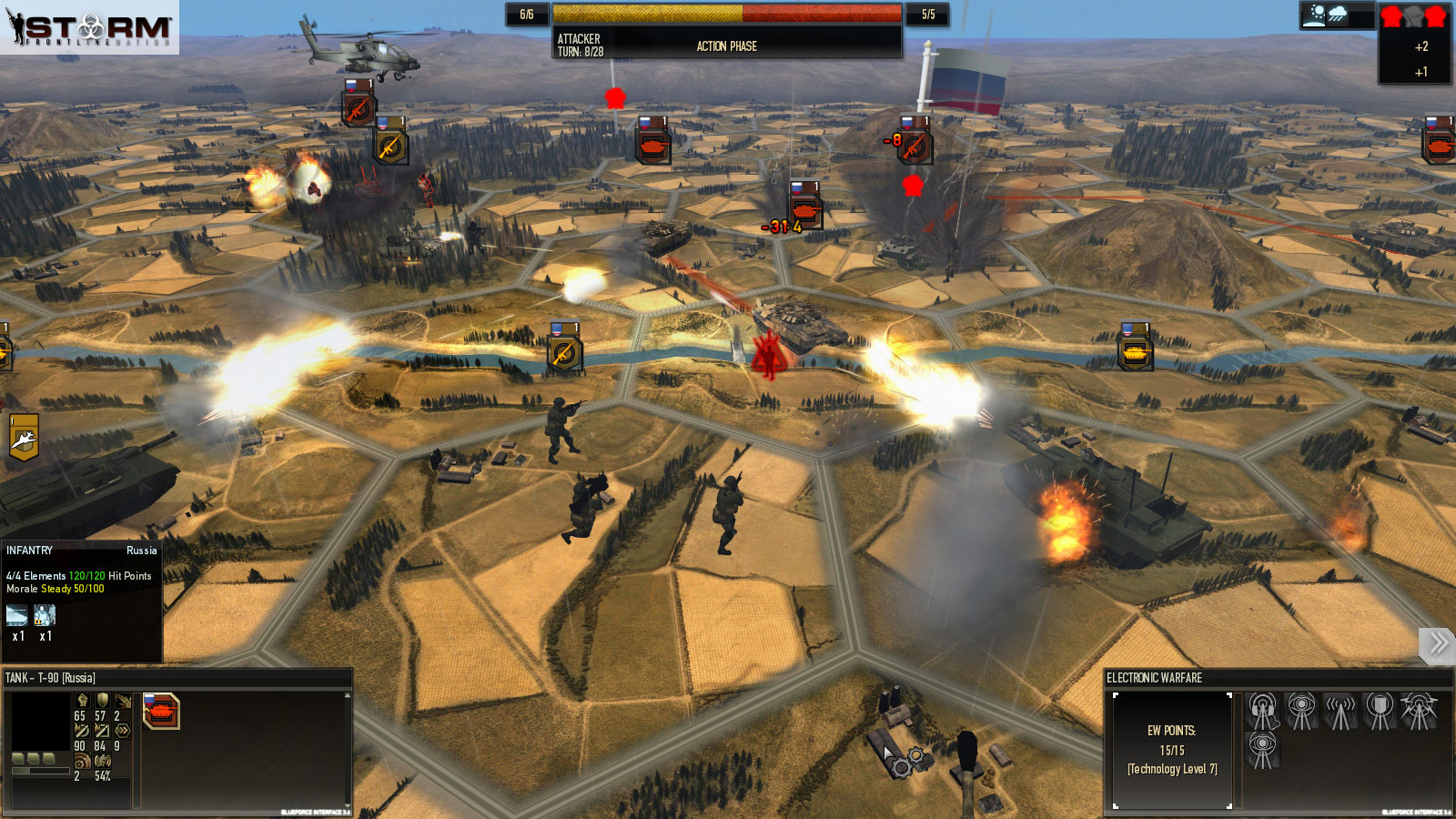 TIPO DE INVESTIGACIÓN

Investigación de campo
Permitió obtener de la población, la información para conocer el problema, sus causas y poder llegar a cumplir con los objetivos propuestos, que es buscar una solución al problema planteado.
DISEÑO DE LA INVESTIGACIÓN
La Población fueron los oficiales, voluntarios y servidores públicos de la D.P.G.E, C.L.T, C.O.T, DISICOM, D.F.E.
MUESTRA  39

Error admisible para investigación social (5%)
N – 1: Corrección geométrica para muestras mayores de 30 sujetos
DISEÑO DE LA INVESTIGACIÓN
Exploratorio
Descriptiva
Cualitativos y cuantitava
Métodos de investigación
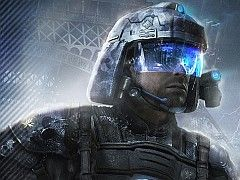 Técnicas
Entrevista
Encuesta
Cuestionarios
La observación directa
Información 
Planificación
Instrumentos
Técnicas de análisis de datos
Tabulación
(Estadística)
12.- DESARROLLO DE LOS OBJETIVOS
Diagnosticar la situación actual de las plataformas militares, su grado de operabilidad y capacidades tecnológicas que necesita la Fuerza Terrestre en el desarrollo de las operaciones militares.
Actualmente las plataformas militares, mantienen una operabilidad del 32%.
DESARROLLO DE LOS OBJETIVOS
Analizar la situación actual del presupuesto para el mantenimiento de las plataformas militares que ayude a garantizar la operabilidad de estas y su utilización en las operaciones militares.
Se ha identificado que en el Programa 57  Alistamiento Operacional, Actividad 002 Mantenimiento de infraestructura y plataformas Militares:

La reducción presupuestaria para fluctúa entre el 3% y 4 % anual.

De lo planificado por la F.T., solamente se aprueba entre el 8% y 15% cada año, lo que ha originado que no se puedan cumplir con los planes de mantenimiento de cada componente.
DESARROLLO DE LOS OBJETIVOS
Analizar los proyectos y planes de mantenimiento que se han generado para solicitar la asignación presupuestaria que demanda la operabilidad de las plataformas militares.
La F.T realiza anualmente los planes de mantenimiento para las plataformas militares y no fueron financiados en su totalidad.

Se realizaron 6 proyectos para incrementar las capacidades operativas de la F.T, únicamente se financió 1 proyecto.

La situación económica del país mejore y el ente político influyen en la asignación los recursos por parte del Estado.
DESARROLLO DE LOS OBJETIVOS
Determinar las estrategias establecidas para buscar el financiamiento y evitar la progresiva reducción de las asignaciones presupuestarias para el mantenimiento de las plataformas militares.
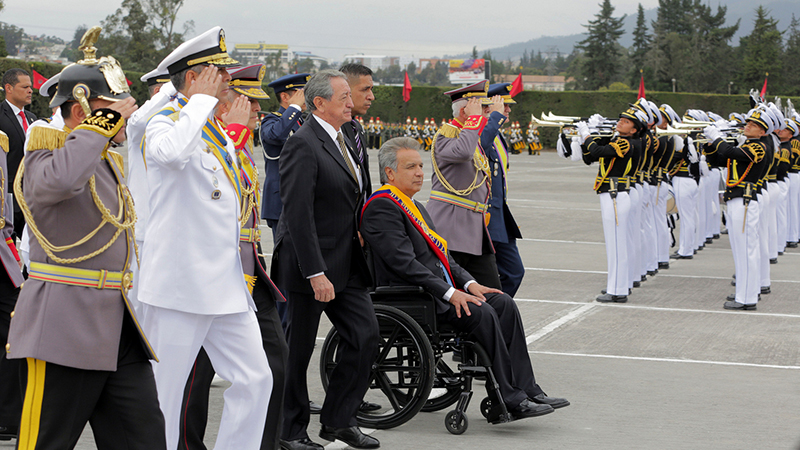 Se definieron estrategias:
Funcionales – que permitan mejorar la efectividad
Operacionales – que permitan mejorar el desempeño
13.- PROPUESTA
PROPUESTA
PROPUESTA
PROPUESTA
PROPUESTA
13.- VALIDACIÓN DE LA PROPUESTA
La validación se realizará por medio de la contrastación de la aplicación de las estrategias diseñadas por parte de los responsables de la gestión institucional,  a través de una metodología de validación y verificación basada en un método estadístico a partir de los resultados obtenidos de los indicadores.
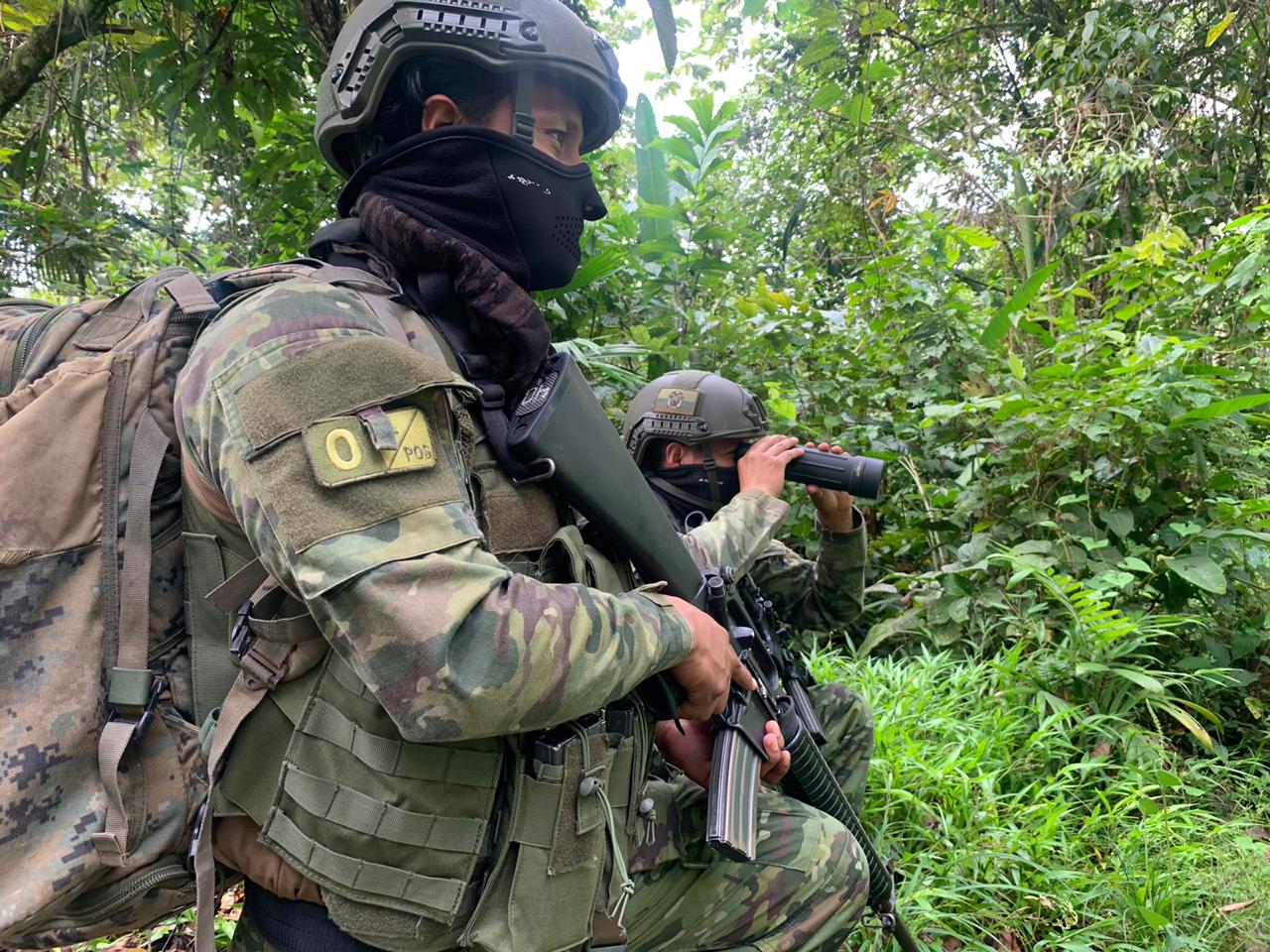 14.- CONCLUSIONES
La reducción presupuestaria ha incidido negativamente en el mantenimiento de las plataformas militares y su operabilidad (entre el 29,6% y el 32,2%).

Las prioridades políticas de los últimos años, han provocado una reducción de los recursos para seguridad y defensa. 

Es necesario que la F.T., gestione los recursos necesarios para cumplir con el mantenimiento.

La capacidad operativa de la F.T., se ha visto afectada por la falta de mantenimiento de las plataformas militares, disminuyendo la efectividad de las operaciones para el control de la población y sus recursos, control del territorio nacional, gestión de riesgos y apoyo a otras instituciones del Estado.

El grado de percepción de seguridad por parte de la población civil se encuentra disminuido.
RECOMENDACIONES
La implementación de las estrategias propuestas, permitirá incrementar las asignaciones presupuestarias para el mantenimiento de las plataformas militares de la F.T.

Cumplir con las actividades detalladas en cada una de las estrategias así como el proceso de seguimiento y evaluación a través de los indicadores propuestos.

Articular las estrategias con la planificación estratégica institucional, definiendo responsabilidades en la gestión de procesos y las unidades administrativas.
GRACIAS POR SU ATENCIÓN
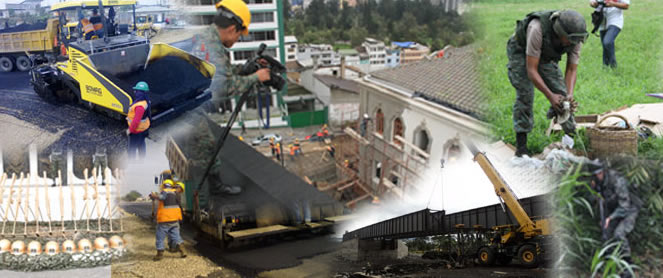